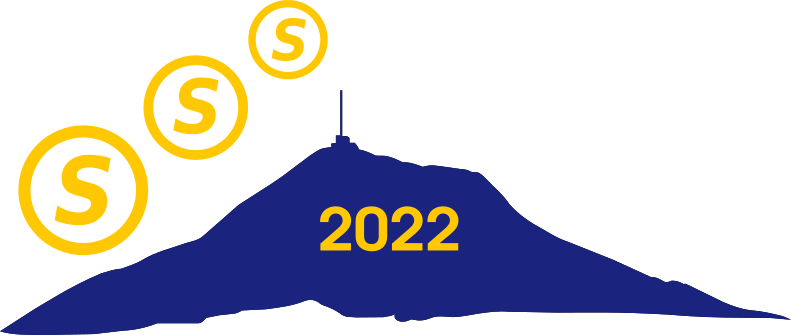 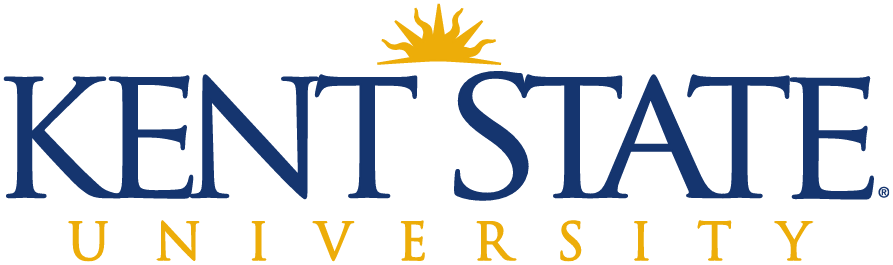 Blockchain in Dynamic Networks
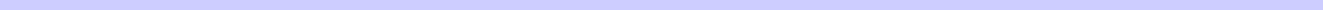 . . .
Rachel Bricker
Mikhail Nesterenko
Gokarna Sharma
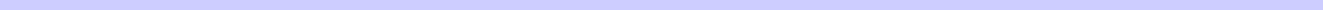 a
g
. . .
b
Clermont-Ferrand, France
November 15-17, 2022
Blockchain and Dynamic Networks
blockchain - distributed ledger of linked
transactions/blocks 
consensus on block addition is 
achieved through competition
between peers generating blocks: the
longest branch wins 
able to securely and robustly record transactions
without central authority
security is provided by majority of honest peers

applications - cryptocurrency, massive storage, internet-of-things communication, electronic voting, etc.

dynamic network - network whose topology changes over time
most general: edges appear/disappear at
any state of computation
edges are directed
longest branch/chain
a
g
. . .
b
. . .
‹#›
time t
time t + 1
Blockchain in Dynamic NetworksMotivation, Model, Our Contribution
traditionally, blockchain is considered always connected or delays are insignificant
may not be the case if large network, long delay, or narrow bandwidth



what is the behavior of competitive consensus in communication-limited networks? 



our contribution
define the Blockchain Decision Problem for dynamic networks
prove lack of general solution
develop algorithms KPT (known propagation time)  and KSM (known pool membership) to solve the problem
implement KPT and KSM, simulate and analyze performance
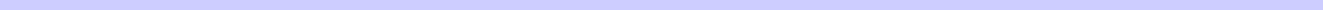 ‹#›
Terms
branch
source pool
journey - sequence of miners and communication links:
m1 → · · · → mi → mi + 1 → · · · → mx

branch - maximal sequence of blocks starting from genesis,
could be finite or infinite

mining pool - every pair of miners have infinitely many journeys 
source pool - finitely many incoming edges from outsiders 

block is 
accepted -  the ancestor of all but finitely many blocks
rejected - the ancestor of finitely many blocks
appears infinitely often
appears finitely often
. . .
a
g
. . .
b
mining pool
potential communication link
‹#›
Terms
branch
source pool
journey - sequence of miners and communication links:
m1 → · · · → mi → mi + 1 → · · · → mx

branch - maximal sequence of blocks starting from genesis,
could be finite or infinite

mining pool - every pair of miners have infinitely many journeys 
source pool - finitely many incoming edges from outsiders 

block is 
accepted -  the ancestor of all but finitely many blocks
rejected - the ancestor of finitely many blocks
appears infinitely often
appears finitely often
. . .
a
g
. . .
b
mining pool
potential communication link
‹#›
Outline
impossibility
Theorem 1: one infinite branch belongs one source pool
Theorem 2: no general solution to Blockchain Decision Problem 
algorithms
KPT: Known Propagation Time
KSM: Known Source Pool Membership
algorithms performance evaluation
. . .
a
g
. . .
b
‹#›
Necessity of Global and Local Decision
computation is
globally decisive - each block either accepted or rejected 
locally decisive - globally decisive and each miner receives every accepted block 

globally decisive ⇒ exactly one infinite branch 

Theorem 1. If a computation is globally and locally decisive, then it has exactly one infinite branch and one source pool. Moreover, this infinite branch belongs to this source pool.
two infinite branches case:
P2 → P1  disappears
network topology
.  .  .
P1
g
disappears
in r1
.  .  .
b
P2
t
r1
neither rejected nor accepted!
‹#›
Necessity of Global and Local Decision
computation is
globally decisive - each block either accepted or rejected 
locally decisive - globally decisive and each miner receives every accepted block 

globally decisive ⇒ exactly one infinite branch 

Theorem 1. If a computation is globally and locally decisive, then it has exactly one infinite branch and one source pool. Moreover, this infinite branch belongs to this source pool.
no infinite branch case:
network topology
P2 → P1  disappears
P1
b
g
disappears
in r1
P2
t
r1
rejected and accepted!
‹#›
Outline
impossibility
Theorem 1: one infinite branch belongs one source pool
Theorem 2: no general solution to Blockchain Decision Problem 
algorithms
KPT: Known Propagation Time
KSM: Known Source Pool Membership
algorithms performance evaluation
. . .
a
g
. . .
b
‹#›
Blockchain Decision Problem and Impossibility
Definition 1 (The Blockchain Decision Problem BDP).
Decision: each miner eventually confirms every accepted block;
Confirmation Validity: each miner confirms only accepted blocks.

Theorem 2. There does not exist a solution to the Blockchain Decision Problem even for globally and locally decisive computations.
network topology
P1
g
P2
t
‹#›
Blockchain Decision Problem and Impossibility
Definition 1 (The Blockchain Decision Problem BDP).
Decision: each miner eventually confirms every accepted block;
Confirmation Validity: each miner confirms only accepted blocks.

Theorem 2. There does not exist a solution to the Blockchain Decision Problem even for globally and locally decisive computations.
network topology
P2 → P1  disappears
P1
source pool
b
g
P2
t
r1
‹#›
Blockchain Decision Problem and Impossibility
Definition 1 (The Blockchain Decision Problem BDP).
Decision: each miner eventually confirms every accepted block;
Confirmation Validity: each miner confirms only accepted blocks.

Theorem 2. There does not exist a solution to the Blockchain Decision Problem even for globally and locally decisive computations.
network topology
P2 → P1  disappears
P1
.  .  .
b
g
P2
t
r1
‹#›
Blockchain Decision Problem and Impossibility
Definition 1 (The Blockchain Decision Problem BDP).
Decision: each miner eventually confirms every accepted block;
Confirmation Validity: each miner confirms only accepted blocks.

Theorem 2. There does not exist a solution to the Blockchain Decision Problem even for globally and locally decisive computations.
network topology
P2 confirms b
P2 → P1  disappears
P1
.  .  .
b
g
P2
t
r1
r2
‹#›
Blockchain Decision Problem and Impossibility
Definition 1 (The Blockchain Decision Problem BDP).
Decision: each miner eventually confirms every accepted block;
Confirmation Validity: each miner confirms only accepted blocks.

Theorem 2. There does not exist a solution to the Blockchain Decision Problem even for globally and locally decisive computations.
network topology
P2 → P1  disappears
P3 → P1  appears
P2 confirms b
P3
has no incoming edges!
.  .  .
P1
g
b
P2
t
r1
r2
‹#›
Outline
impossibility
Theorem 1: one infinite branch belongs one source pool
Theorem 2: no general solution to Blockchain Decision Problem 
algorithms
KPT: Known Propagation Time
KSM: Known Source Pool Membership
algorithms performance evaluation
. . .
a
g
. . .
b
‹#›
KPT (Known Propagation Time)
a
Theorem 3. Known Source Pool Propagation Time Algorithm KPT solves the Blockchain Decision Problem with initially closed source pool.

cousin - consider block b; blocks which are neither descendants or
     ancestors of b are cousin blocks: block a

algorithm:
if mined then
 Ｌ	link to local blockchain tree T
if available link to miner then
 Ｌ	send local blockchain tree T
if received message Tq from q  then 
 Ｌ	merge T and Tq  
if exists unlabeled block b s.t. its branch’s length has been shorter    than the depth of a particular cousin block for 2·PT rounds then
 Ｌ	reject block b
if exists unlabeled block b’ s.t. all its cousins are rejected then
	 Ｌ	accept block b’
b
cousin of block b
// orange is
// bookkeeping
‹#›
KPT (Known Propagation Time)
BR1
a
length of b’s branch is less than the depth of a for 2·PT rounds!
BR2
b
round: r1
.
.
.
BR1
BR2
a
b
intuition for 2·PT :
takes at most PT rounds for a message from miner m to reach all miners → takes at most another PT  rounds for message to come back to m
round: r1 + 2·PT
‹#›
Outline
impossibility
Theorem 1: one infinite branch belongs one source pool
Theorem 2: no general solution to Blockchain Decision Problem 
algorithms
KPT: Known Propagation Time
KSM: Known Source Pool Membership
algorithms performance evaluation
. . .
a
g
. . .
b
‹#›
KSM (Known Source Pool Membership)
Theorem 4. Known Source Pool Membership Algorithm KSM solves the Blockchain Decision Problem with initially closed source pool.


algorithm:
if mined then
 Ｌ	link to local blockchain tree T
if available link to miner then
 Ｌ	send local blockchain tree T
if received message Tq from q  then 
 Ｌ	merge T and Tq  
if exists unlabeled block b s.t. its branch’s length is shorter than the
   depth of any source pool member’s position then
 Ｌ	reject block b
if exists unlabeled block b’ s.t. all its cousins are rejected then
	 Ｌ	accept block b’
// blue is same
// as KPT!
‹#›
KSM (Known Source Pool Membership)
round r1
BR1
positions of source pool miners
BR2
BR3
‹#›
KSM (Known Source Pool Membership)
round r2
position of NO source pool miner &
shorter than know positions
BR1
X
X
BR2
positions of source pool miners
BR3
‹#›
KSM (Known Source Pool Membership)
round r3
BR1
X
X
position of NO source pool miner  & shorter than know positions
BR2
X
X
X
X
X
BR3
position of all source pool
miners
‹#›
Outline
impossibility
Theorem 1: one infinite branch belongs one source pool
Theorem 2: no general solution to Blockchain Decision Problem 
algorithms
KPT: Known Propagation Time
KSM: Known Source Pool Membership
algorithms performance evaluation
. . .
a
g
. . .
b
‹#›
Performance Evaluation Setup
generated dynamic topologies as follows
maximum number of neighbors mx ≤ |N| – 1 is fixed
each round, for every miner, number of actual neighbors, x, was selected uniformly at random from 0 to mx
x number of unique neighbor identifiers were then selected randomly
4
3
numberOfNeighbors = 4

uniqueIDsOfNeighbors = {2, 3, 5, 7}
2
0
1
5
8
6
7
‹#›
Performance Evaluation Setup
simulated using QUANTAS abstract simulator

chance of mining: 2.5%

acceptance rate - ratio of accepted vs. generated blocks

confirmation time (for particular block) - number of rounds from the round when the block was generated till the round when the last miner outputs the confirmation decision (experiments only record accepted blocks)

all data points are an average of 10 experiments
‹#›
Changing Pool Membership
block is accepted if everyone is mining on top of it
complete network from rounds 0 to 99, ⌊25⌋% of miners were selected to be the source pool from 100 to 199, and complete network thereafter
dip caused by the source pool miners not receiving the blocks!
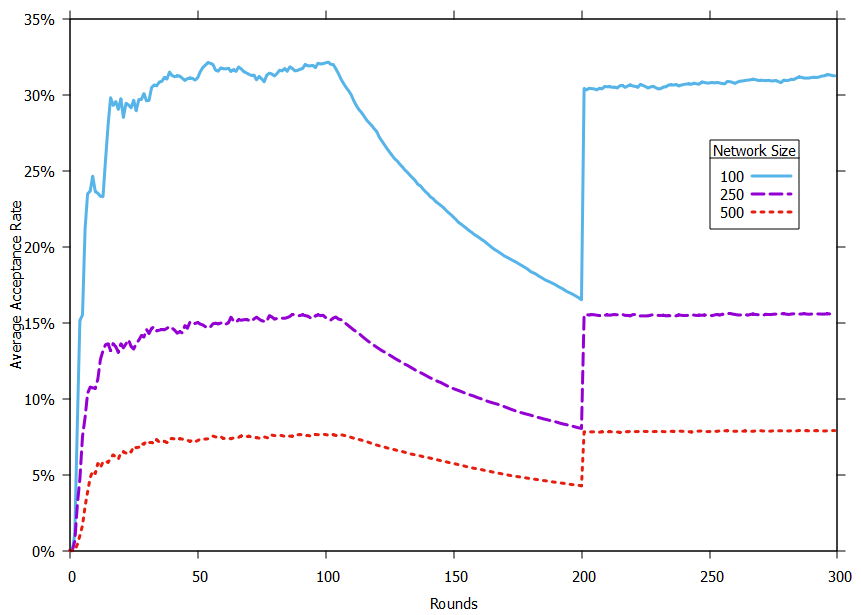 ‹#›
Changing Pool Membership
one mining pool containing entire network
network split into two mining pools
one mining pool containing entire network
⌊25⌋%
complete
network
complete
network
rounds:
rounds:
rounds:
200-299
0-99
100-199
‹#›
Changing Pool Membership
block is accepted if everyone is mining on top of it
complete network from rounds 0 to 99, ⌊25⌋% of miners were selected to be the source pool from 100 to 199, and complete network thereafter
dip caused by the source pool miners not receiving the blocks!
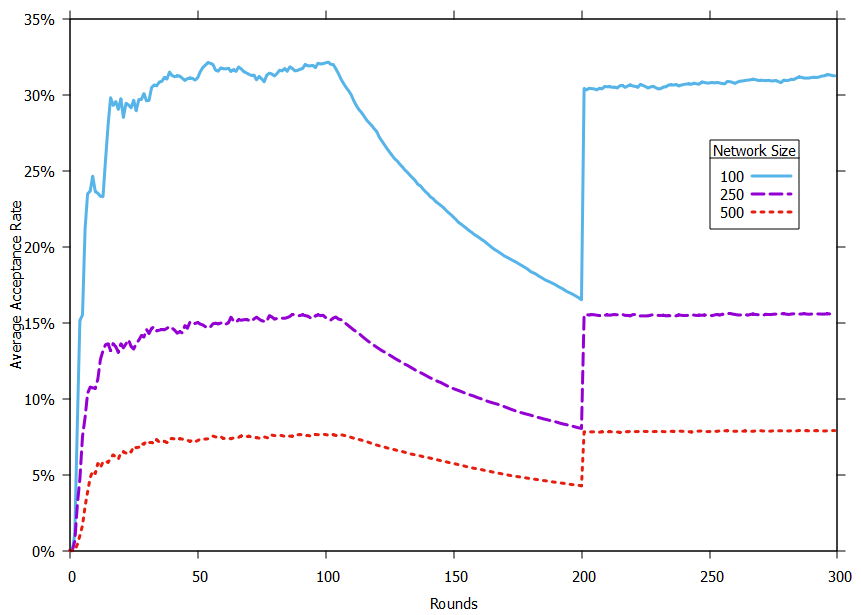 ‹#›
Confirmation Time for Varying Neighborhood Size
observing how the neighborhood size affects the time it takes KPT and KSM to confirm the blocks

network size: 100; source pool was fixed at 75 miners

computation lengths: 12·PT

blocks propagate faster the more you relax the restriction on the number of actual neighbors a miner can have, causing a drop in confirmation time
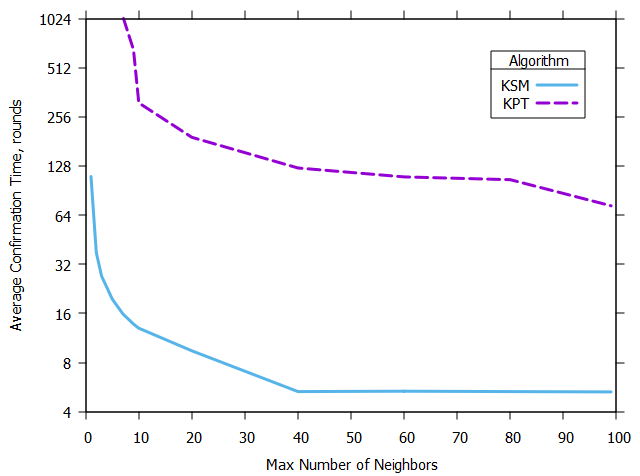 ‹#›
Acceptance Rate for Varying Neighborhood Size
observing how the neighborhood size affects the number of blocks our algorithms accept

network size: 100; source pool was fixed at 75 miners

computation lengths: 12·PT

blocks propagate faster the more you relax the restriction on the number of actual neighbors a miner can have, causing an increase in the number of blocks accepted
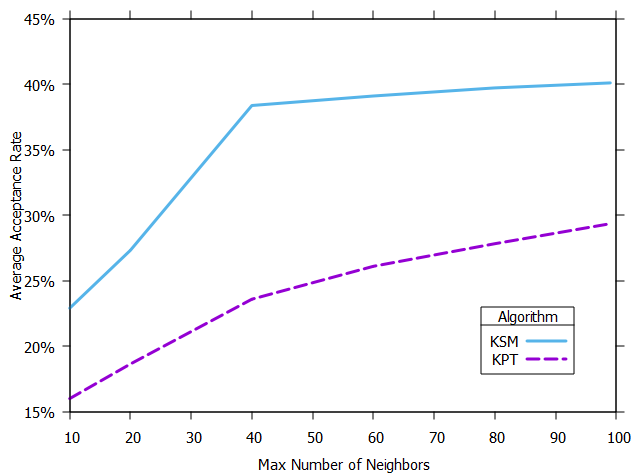 ‹#›
Confirmation Time as Network Scales Up
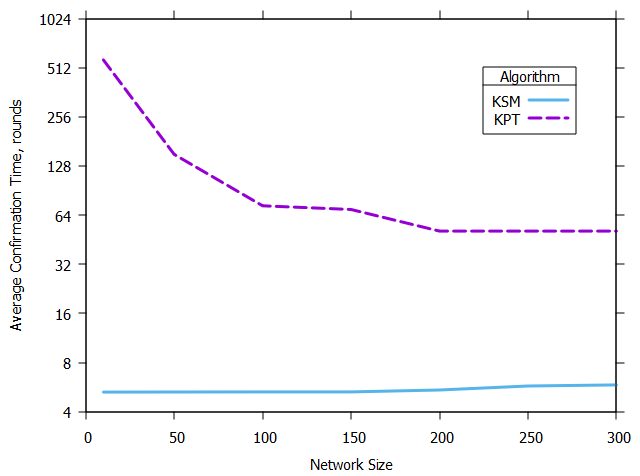 observing the performance of the two algorithms as the network scale changes

source pool size is fixed at ⌊75⌋% of the network size

computation lengths: 12·PT

KPT: more potential journeys as network size increases → KPT accepts blocks faster

KSM: more source pool members have to collaborate as network size increases → KSM accepts blocks slightly slower
‹#›
[Speaker Notes: Question: do KPT and KSM converge at a specific value? If so, what values?]
Conclusion
we explored competitive consensus in communication-limited (dynamic) networks
we established general possibility boundaries
presented and evaluated algorithms that solve consensus in known propagation delay or root membership
are these conditions necessary? future research!
. . .
a
g
Thank you!
. . .
b
Questions?
‹#›
Future Enhancements
‹#›
[Speaker Notes: Known upper bound when the source pool is closed
Miner sends only its longest branch, not entire tree
Communication over link is delayed (i.e., arbitrarily long), not instantaneous
Relaxing the assumptions for our algorithms]